Dynamic control contention window in CSMA/CA with Q-learning
Prof. Yen-Wen Chen
Student Kuo-Che Kao
2020/10/20
1
Outline
Introduction
Background and Related Work
System Model
Simulation Result
Conclusion
2
Introduction
3
Introduction
In 5G new radio(NR), massive machine type communication(mMTC) is proposed. There are about one million devices per square kilometer have communication requirements. Facing with huge connection requirements, we can use Wi-Fi to afford some task to reduce the loading on the gNB.

Under the IEEE 802.11 (Wireless LAN) standard, carrier sense multiple access with collision avoidance (CSMA/CA) is an important mechanism to reduce collision between each device. 

The rule based CSMA/CA mechanism is observed that the collision happened frequently when there are huge of connection requirements. The reason is that the initial value of contention window is too small, so the device needs to retry transmission until the contention window is large enough.
4
Introduction
Reinforcement Learning is a learning process that determines behavior according to the environment. The concept of reinforcement Learning is that how a decision maker finds the behavior which can bring greatest benefit by the reward or punishment given by the environment.

In this paper, we use Q-learning to find a suitable contention window given by current environment, trying to reduce collision rate and maintain quality of throughput.
5
Background and Related Work
6
Background and Related Work
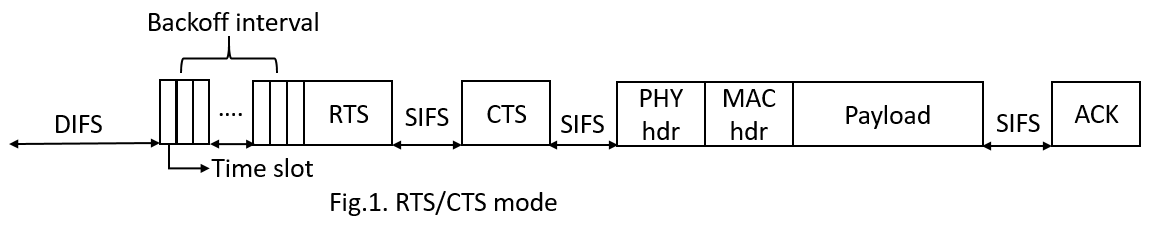 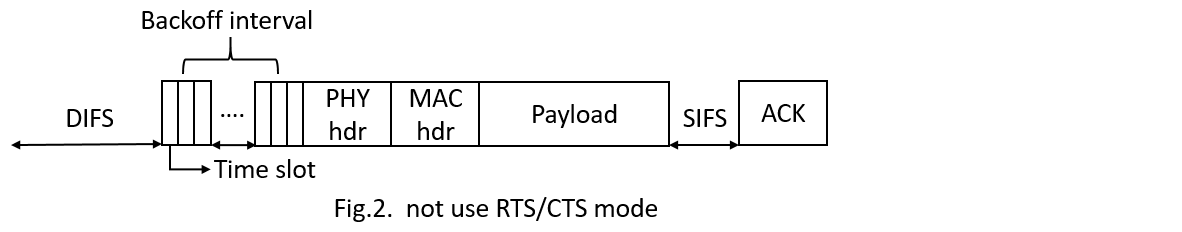 7
Background and Related Work
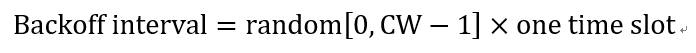 8
Background and Related Work
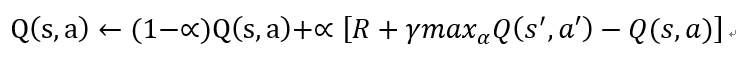 9
Background and Related Work
Q-learning
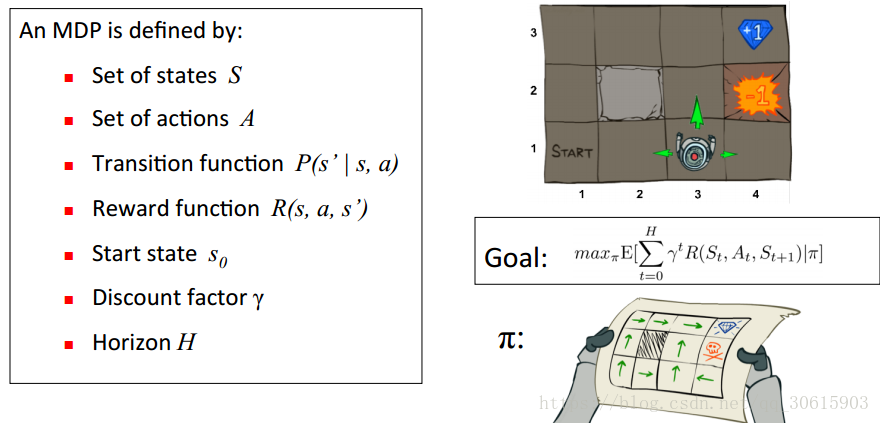 10
Background and Related Work
Q-learning
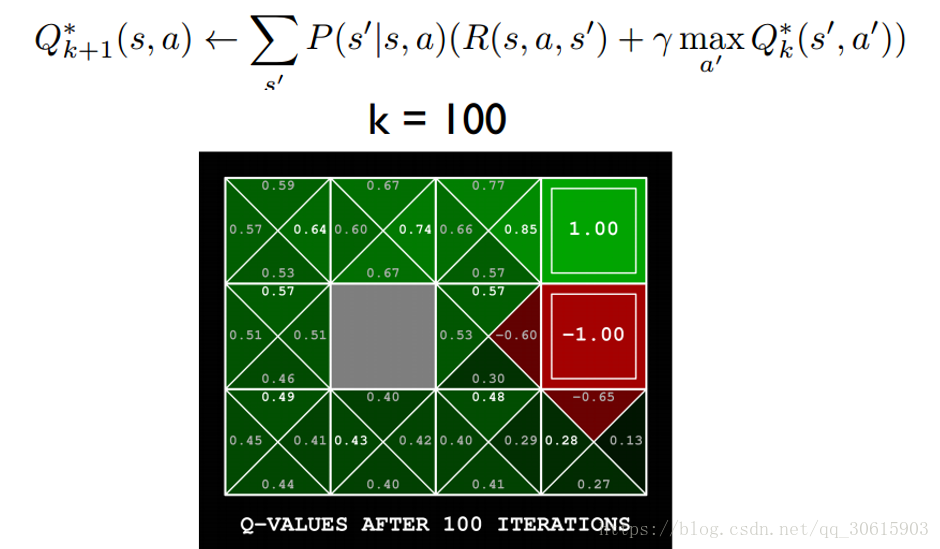 11
Background and Related Work
12
System Model
13
System Model
The system scenario considers a public space (e.g., factory, office, or class room) that contains M devices which need to use network service. 

We assume that one access point (AP) can service all devices in this area, and the pass loss, SINR is very small that can be ignored, which means the channel bit rate is the same for every device.

In this paper, random access procedure is implemented by CSMA/CA, and there is no hidden node problem in this system so that RTS/CTS mechanism is not used.
14
System Model
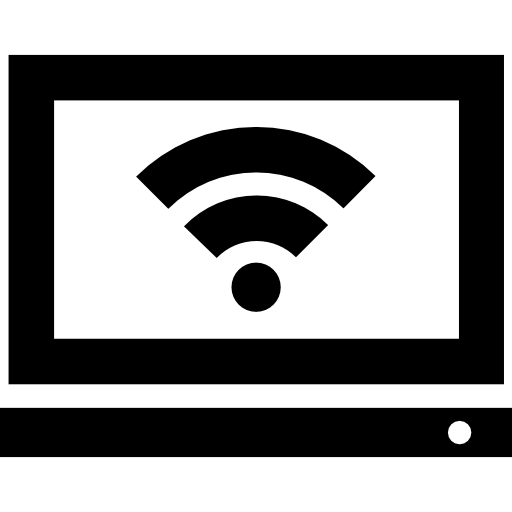 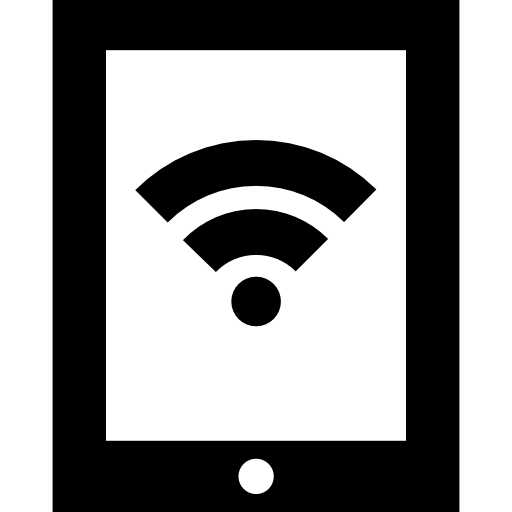 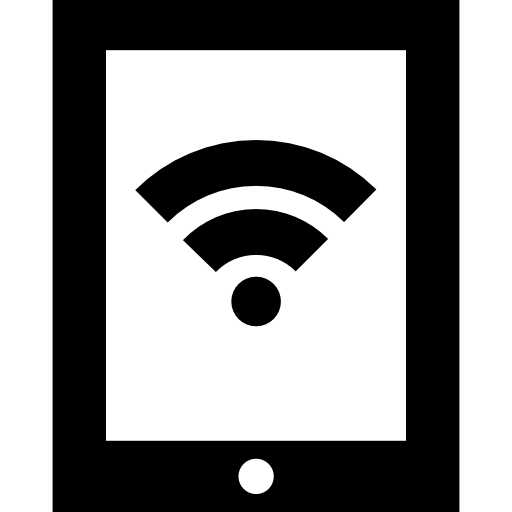 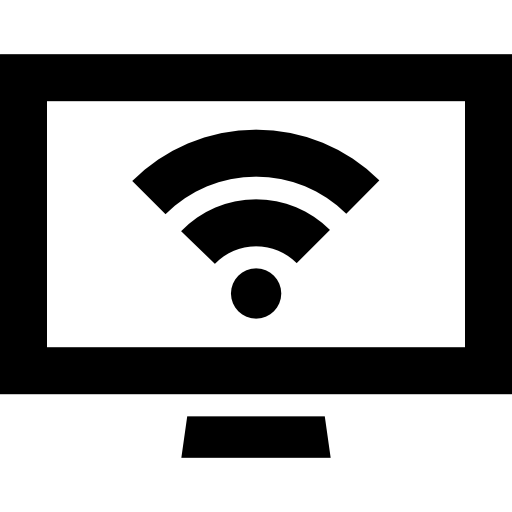 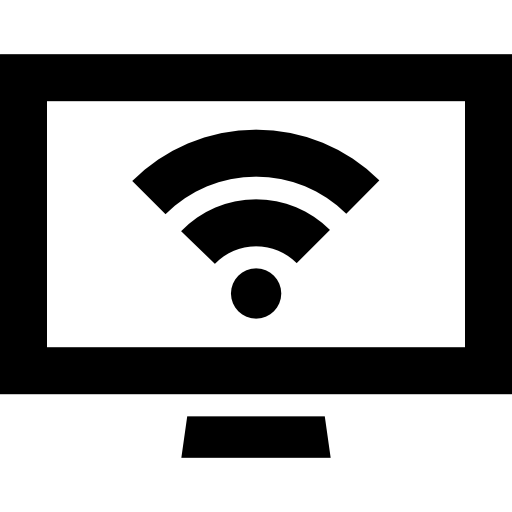 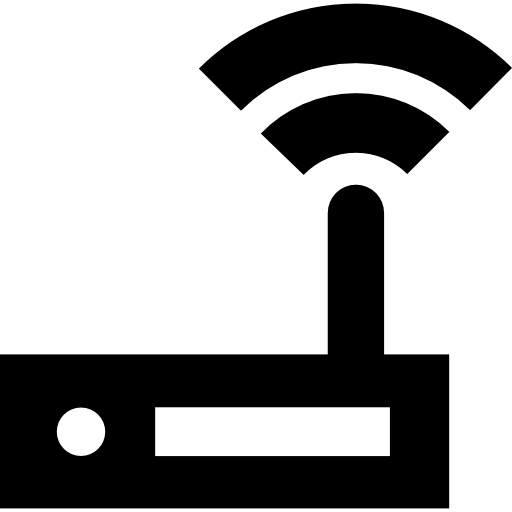 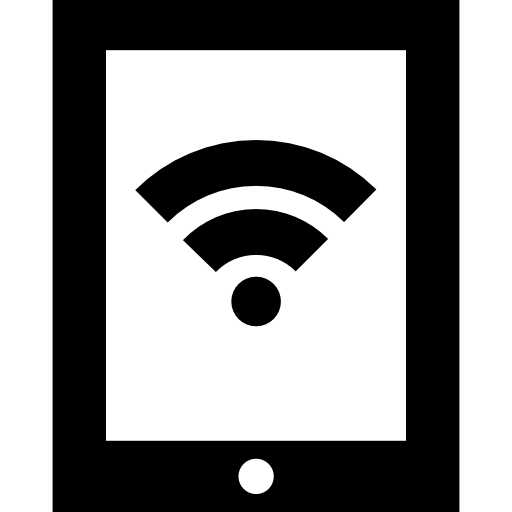 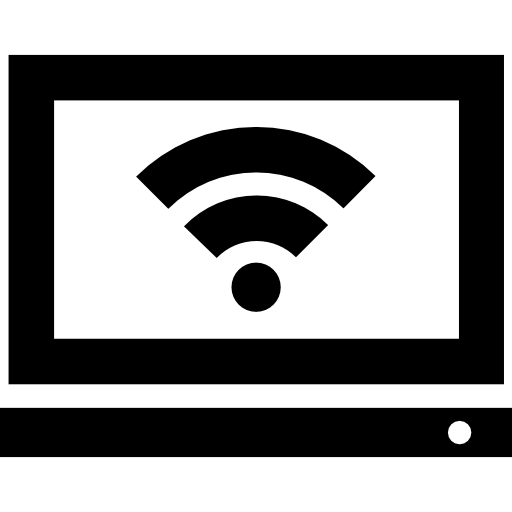 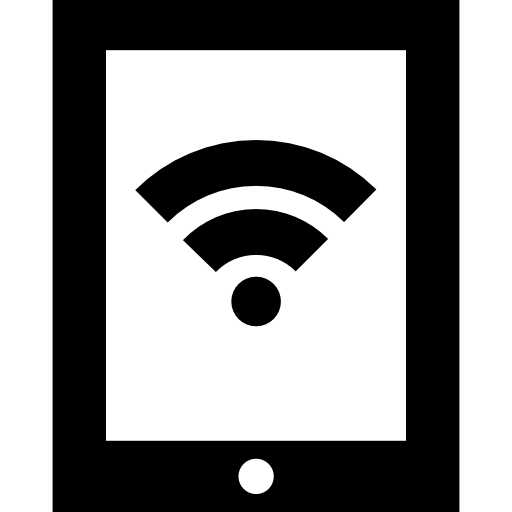 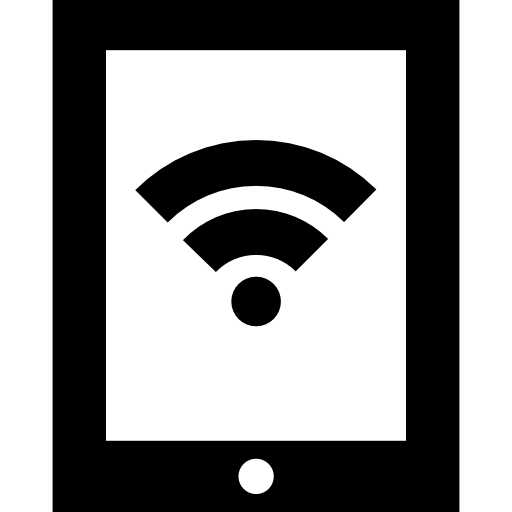 15
System Model
In the model, we set one state, and the action is selection of contention window size. Hence, we can update the Q function as



Station will observe and record throughput for a period of time, and compare with previous throughput. If current throughput is better than previous throughput, set the reward to 1, otherwise it is -1.
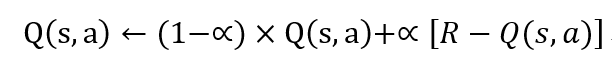 16
System Model
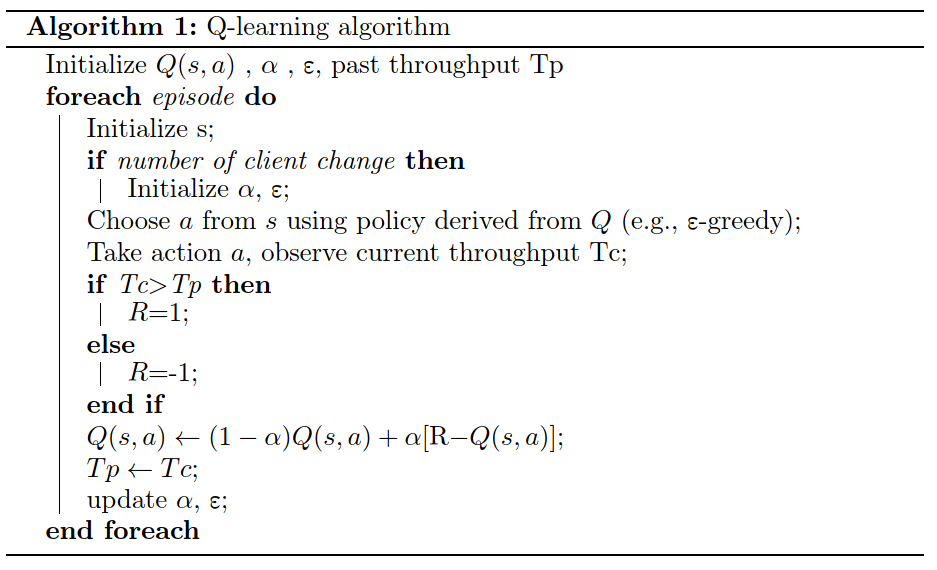 17
Simulation Result
18
Simulation Result
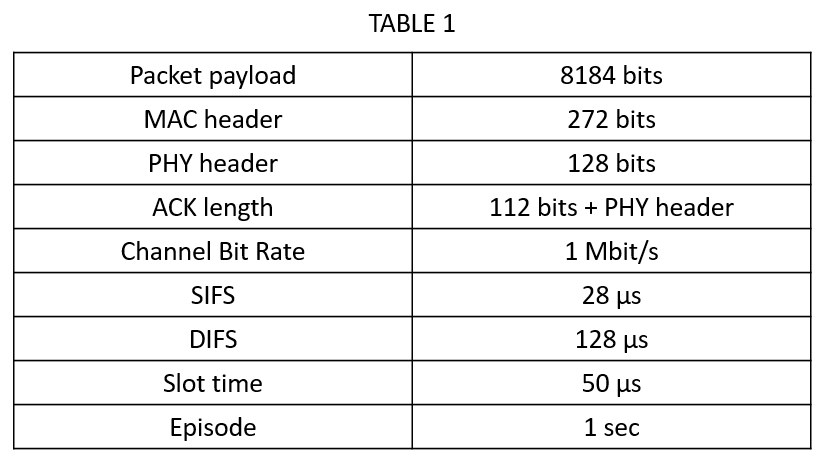 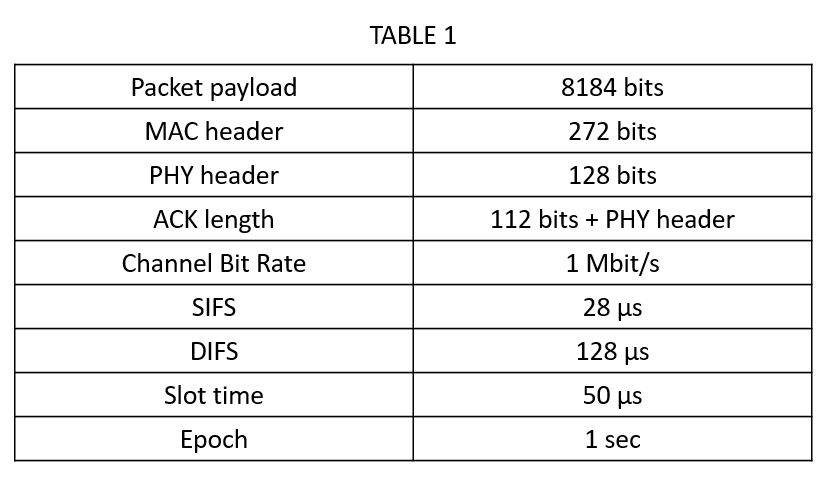 19
Simulation Result
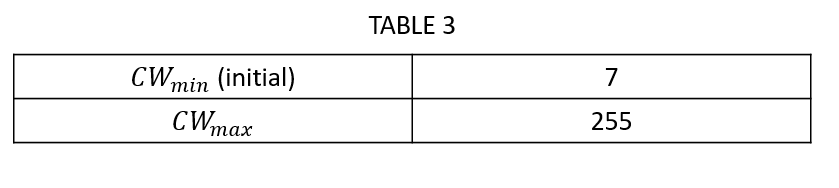 20
Simulation Result
21
Simulation Result
In first simulation, the number of clients is fixed as 50 that express as Fig .3. In the result of picture showing, the QL has better performance than rule based after training. The point low especially in QL is affected by exploration.
It may be select an unsuitable contention window when exploration happened, but the overall performance still better than rule based mechanism.
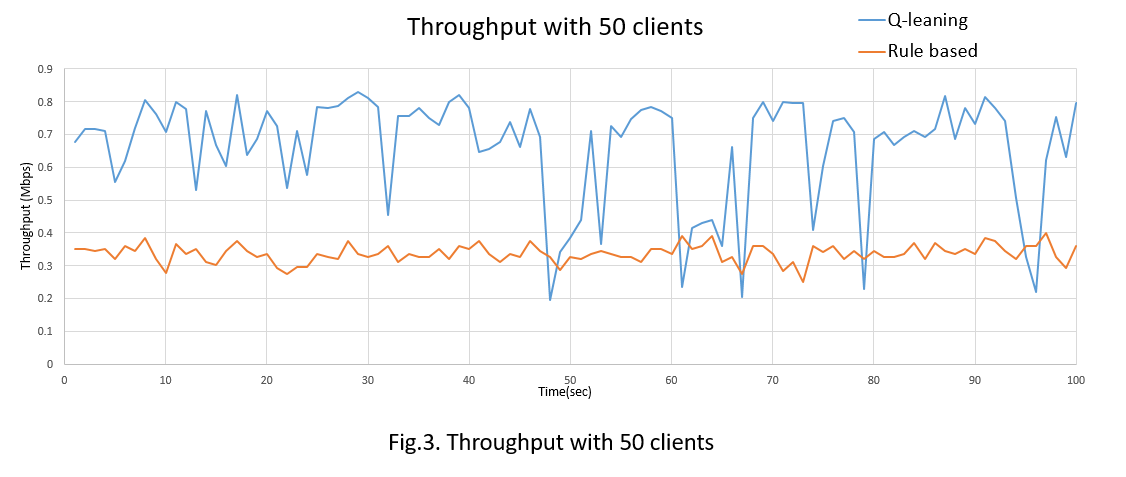 22
Simulation Result
On the throughput side, the QL performance is still better than rule based. For collision rate, the QL has lower collision rate and the slower upward trend.
This explains that the method of dynamic control contention can effectively reduce collisions, thereby improving network performance.
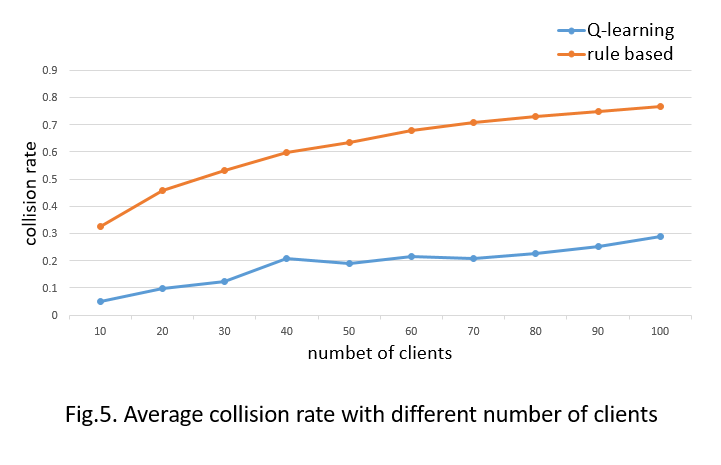 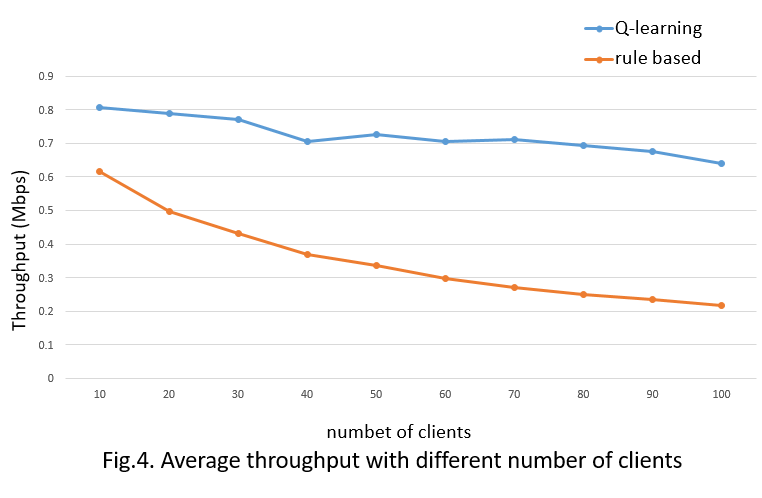 23
Simulation Result
The average throughput of QL is better except there are very few clients in system. The reason is that when there are very few clients in system, the contention window the rule based is designed originally for this scenario.
In long term, the QL still has better throughput and collision performance.
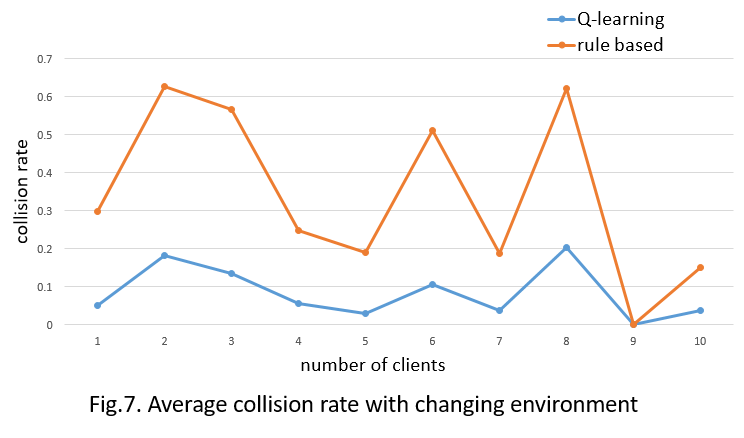 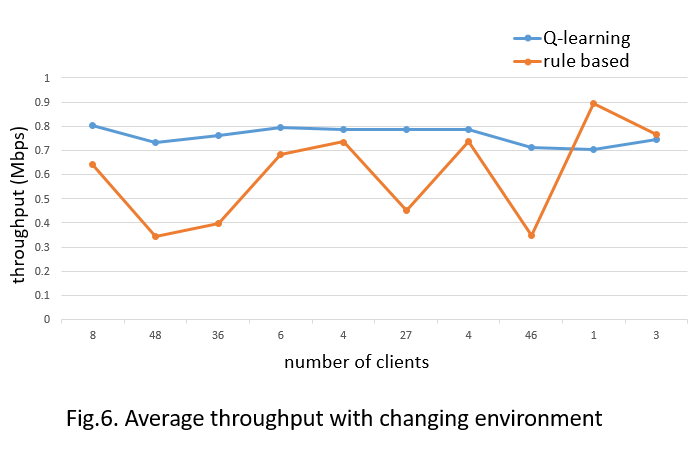 24
Conclusion
25
Conclusion
In this paper, we propose a method that can dynamically select the IEEE 802.11’s contention window using reinforcement learning to guarantee fairness. Simulation result show that Q-learning is a solution of random access performance. The mechanism can provide higher throughput when there are lot of connection requirements happened. 

For internet of things, the connection requirements Increasing day by days. Faceing the challenge of massive IoT devices in the future, the paper proposes the mechanism which make devices connection stable and fast.
26